Le droit pénal et la Constitution
Florent KIRMANN
Avocat à la Cour
Docteur en droit
9 novembre 2021
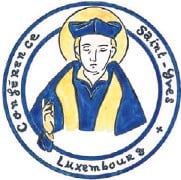 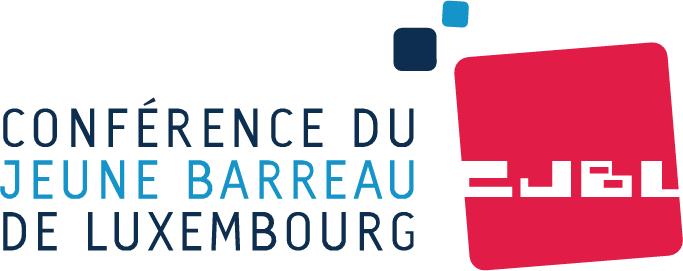 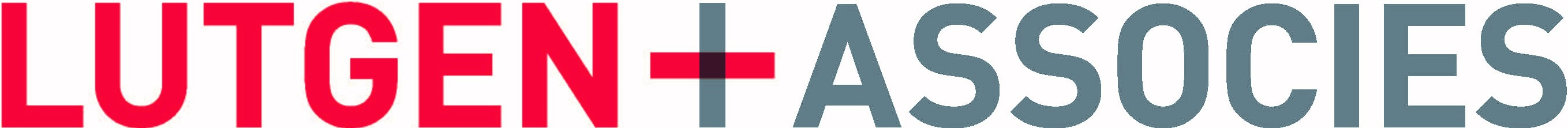 Propos introductifs
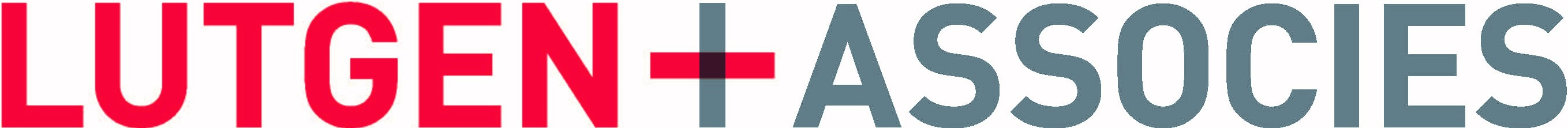 [Speaker Notes: Description du slide]
SOMMAIRE

La constitutionnalisation textuelle du droit pénal 
1.1. un intérêt certain pour la matière pénale
1.2. un intérêt accentué par les récents projets de réforme 

2. La constitutionnalisation Jurisprudentielle du droit pénal
2. 1. l’œuvre de la cour constitutionnelle 
2. 2. l’œuvre des juridictions judiciaires
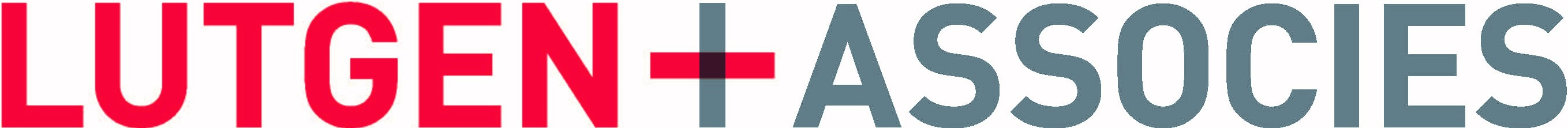 La constitutionnalisation textuelle du droit pénal
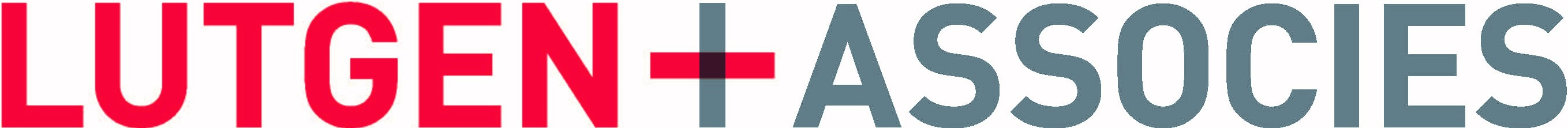 1. La constitutionnalisation textuelle du droit pénal
1. 1. un intérêt certain pour la matière pénale
Chapitre II « Des libertés publiques et des droits fondamentaux »
ancien intitulé : « Des Luxembourgeois et de leurs droits » 
présent dans les Constitutions de 1848, 1856 et 1868
Conseil d’Etat : les droits fondamentaux « protègent l’individu tant contre d’éventuels abus du pouvoir exécutif que contre les excès du pouvoir législatif, alors que les libertés publiques proclamées par la Constitution constituent une protection contre une emprise excessive de l’exécutif. » La notion de liberté publique a par contre un contenu plus large : elle englobe à la fois les droits de l’homme à valeur constitutionnelle et ceux à valeur législative. 
Conseil d’Etat : « les valeurs fondamentales figurant dans une Constitution doivent dès lors être libellées de manière telle que le juge constitutionnel y trouve des concepts juridiques aussi clairs et cohérents que possible. Il ne s’agit pas seulement d’inscrire dans la Constitution des idées, encore faut-il que ces idées qui ont obtenu un consensus politique soient exprimées de manière à correspondre à des concepts juridiques suffisamment précis pour être adoptés par le Constituant » […] « On peut a posteriori regretter que le Constituant n’ait pas procédé à une reformulation des droits fondamentaux avant de munir la Constitution d’une Cour constitutionnelle »
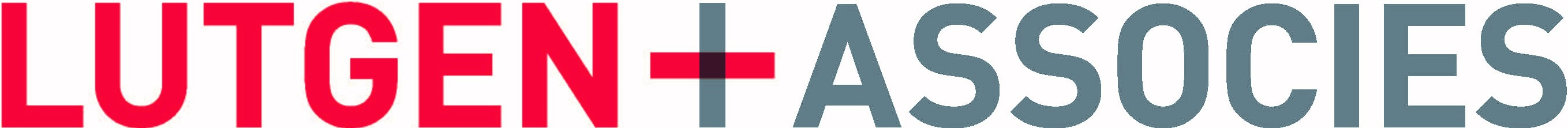 [Speaker Notes: Description du slide]
1. La constitutionnalisation textuelle du droit pénal
1. 1. un intérêt certain pour la matière pénale
Chapitre II « Des libertés publiques et des droits fondamentaux »
art. 10bis : principe d’égalité devant la loi 
art. 11 : (1) « l’Etat garantit les droits naturels de la personne humaine et de la famille. »
art. 11 : (3) « l’Etat garantit la protection de la vie privée. »  
art. 12 : « La liberté individuelle est garantie – Nul ne peut être poursuivi que dans les cas prévus par la loi et dans la forme qu’elle prescrit. - Nul ne peut être arrêté ou placé que dans les cas prévus par la loi et dans la forme qu’elle prescrit. - Hors le cas de flagrant délit, nul ne peut être arrêté qu’en vertu de l’ordonnance motivée du juge, qui doit être signifiée au moment de l’arrestation, ou au plus tard dans les vingt-quatre heures. - Toute personne doit être informée sans délai des moyens de recours légaux dont elle dispose pour recouvrer sa liberté.»
art. 14 : « Nulle peine ne peut être établie ni appliquée qu’en vertu de la loi. »
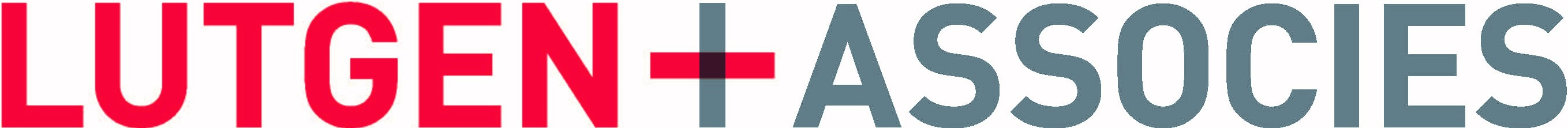 [Speaker Notes: Description du slide]
1. La constitutionnalisation textuelle du droit pénal
1. 1. un intérêt certain pour la matière pénale
Chapitre II « Des libertés publiques et des droits fondamentaux »
art. 15 : « Le domicile est inviolable. Aucune visite domiciliaire ne peut avoir lieu que dans les cas prévus par la loi et dans la forme qu’elle prescrit. »
art. 17 : « La peine de la confiscation des biens ne peut être établie. » 
art. 18 : « La peine de mort ne peut être établie.»
art. 38 : « Le Grand-Duc a le droit de remettre ou de réduire les peines prononcées par les juges, sauf ce qui est statué relativement aux membres du Gouvernement. »
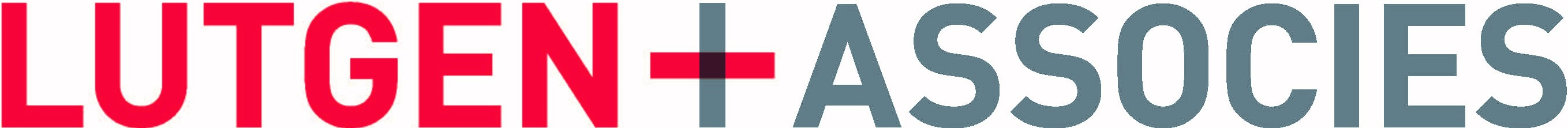 [Speaker Notes: Description du slide]
1. La constitutionnalisation textuelle du droit pénal
1.2. un intérêt accentué par les récents projets de réforme
Projet de révision n° 7755 « Chapitre II. – Des droits et libertés - Section 2. – Des droits fondamentaux »
art. 10 : « La dignité humaine est inviolable. »
art. 10bis : « (1) Toute personne a droit à son intégrité physique et mentale. 
  (2) Nul ne peut être soumis à la torture ni à des peines ou traitements inhumains et dégradants. La peine de   mort ne peut pas être établie. » 
art. 10ter : « Toute personne a droit à la liberté de pensée, de conscience et de religion. »
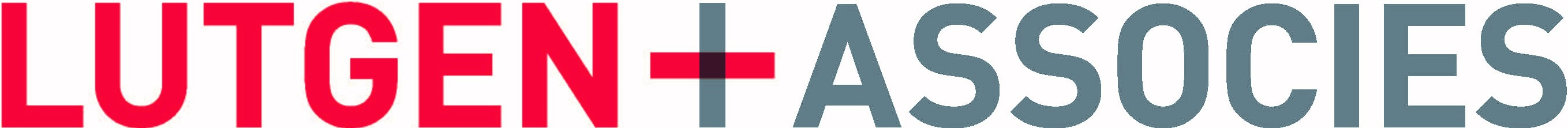 [Speaker Notes: Description du slide]
1. La constitutionnalisation textuelle du droit pénal
1.2. un intérêt accentué par les récents projets de réforme
Projet de révision n° 7755 « Chapitre II. – Des droits et libertés - Section 3. – Des libertés publiques »
art. 12 : « (1) La liberté individuelle est garantie. 
(2) Nul ne peut être poursuivi, arrêté ou privé de sa liberté que dans les cas prévus et dans la forme déterminée par la loi. 
(3) Sauf le cas de flagrant délit, nul ne peut être arrêté qu’en vertu d’une décision de justice motivée, qui doit être notifiée au moment de l’arrestation ou au plus tard dans les vingt-quatre heures. 
(4) Toute personne accusée d’une infraction est présumée innocente jusqu’à ce que sa culpabilité ait été légalement établie. Toute personne doit être informée sans délai des raisons de son arrestation ou de la privation de sa liberté, des accusations portées contre elle et des moyens de recours légaux dont elle dispose pour recouvrer sa liberté. »
art. 13 : « Toute personne a droit à ce que sa cause soit portée devant la juridiction prévue par la loi. »
art. 14 : « Nulle peine ne peut être établie ni appliquée qu’en vertu de la loi. Nul ne peut être condamné pour une action ou omission qui, au moment où elle a été commise, ne constituait pas une infraction prévue par la loi. Nul ne peut être condamné à une peine plus forte que celle qui était applicable au moment où l’infraction a été commise. »
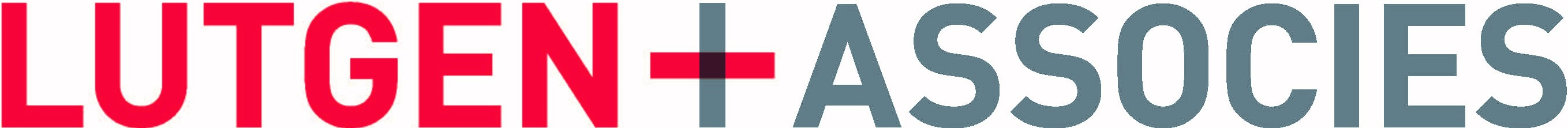 [Speaker Notes: Description du slide]
1. La constitutionnalisation textuelle du droit pénal
1.2. un intérêt accentué par les récents projets de réforme
Projet de révision n° 7575 « Chapitre VI - De la Justice »
art. 85 : « La loi règle l’organisation des juridictions ainsi que les voies de recours. »
art. 87 : « (1) Les magistrats du siège sont indépendants dans l’exercice des fonctions juridictionnelles. 
(2) Le ministère public exerce l’action publique et requiert l’application de la loi. Il est indépendant dans l’exercice des recherches et poursuites individuelles, sans préjudice du droit du gouvernement d’arrêter des directives de politique pénale. »
§4. – Des garanties du justiciable 
art. 91 : « Les audiences des juridictions sont publiques, à moins que cette publicité ne soit dangereuse pour l’ordre ou les mœurs, et, dans ce cas, la juridiction le déclare par une décision de justice. » 
art. 92 : « Tout jugement est motivé . Il est prononcé en audience publique. » 
art. 93 : « La loi garantit l’impartialité du magistrat du siège, le caractère équitable et loyal ainsi que le délai raisonnable des procédures, le respect du contradictoire et des droits de la défense. »
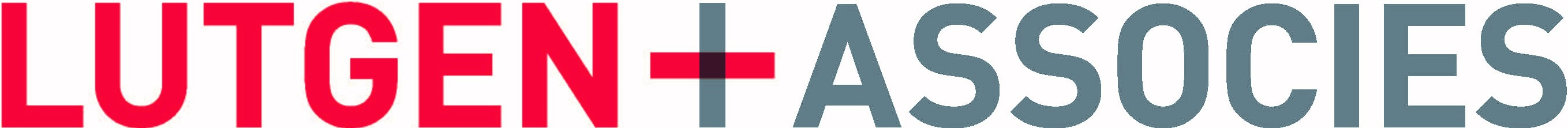 [Speaker Notes: Description du slide]
2. La constitutionnalisation Jurisprudentielle du droit pénal
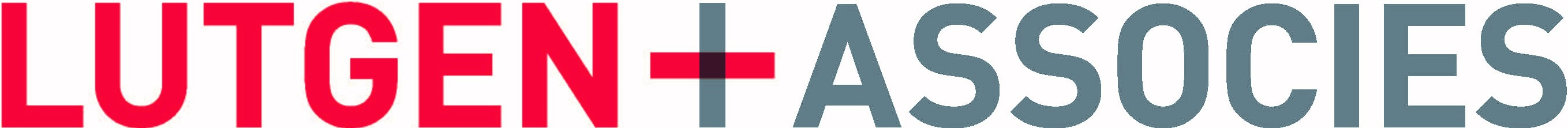 [Speaker Notes: Description du slide]
2. La constitutionnalisation jurisprudentielle du droit pénal
2. 1. l’œuvre de la cour constitutionnelle
Loi du 27 juillet 1997 
art. 2 : « La Cour Constitutionnelle statue, suivant les modalités déterminées par la présente loi, sur la conformité des lois à la Constitution, à l’exception de celles qui portent approbation de traités. »
art. 6 : saisine par voie de question préjudicielle à l’occasion d’un litige. 
art. 15 : «  La juridiction qui a posé la question préjudicielle, ainsi que toutes les autres juridictions appelées à statuer dans la même affaire, sont tenues, pour la solution du litige dont elles sont saisies, de se conformer à l’arrêt rendu par la Cour. » 

Projet de révision n°7755, exposé des motifs : « La protection des droits et libertés au Luxembourg est garantie par la Cour Constitutionnelle qui est régulièrement amenée à se prononcer sur la conformité d’une ou de plusieurs dispositions législatives avec les droits et libertés garantis par la Constitution, lorsqu’un juge luxembourgeois saisit à titre préjudiciel la Cour d’une question sur demande d’un justiciable qui estime que son droit individuel est lésé par l’action du législateur. »
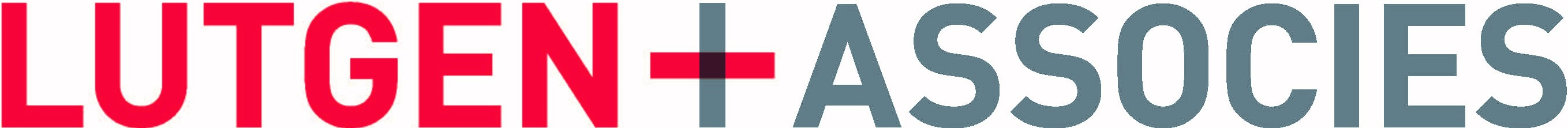 [Speaker Notes: Description du slide]
2. La constitutionnalisation jurisprudentielle du droit pénal
2. 1. l’œuvre de la cour constitutionnelle
L’interprétation de notions pénales

Arrêt n° 59/11 du 7 janv. 2011 : « Dans la mesure où la confiscation revêt la nature d’une peine, le principe de la personnalité de la peine et la protection du droit de propriété des tiers imposent de limiter la confiscation aux objets dont le condamné est propriétaire ».
« Considérant que la différence objective à laquelle conduit l’application du mécanisme de la confiscation est inhérente au système et à la logique de la confiscation qui ne peut porter, en principe, sur le bien d’autrui et qui ne tient pas compte de la valeur du bien à confisquer ». 

Arrêt n° 71/12 du 9 mars 2012 : « Considérant que l’article 14 de la Constitution a la teneur suivante : « Nulle peine ne peut être établie ni appliquée qu’en vertu de la loi […] Considérant que la peine, pour suffire aux exigences de la Constitution, doit être suffisamment déterminée, c’est-à-dire qu’elle doit en principe comporter un minimum et un maximum indiqués dans la loi ».

Arrêt n° 19/04 du 30 janv. 2004 : « Considérant par contre que l’exclusion même à temps de la participation aux marchés publics n’est pas un mode de réparation du préjudice subi par l’inobservation des conditions du cahier des charges mais une peine au sens de l’article 14 de la Constitution qui est dès lors quant à cette mesure applicable à l’article 36,5° de la loi précitée; Considérant qu’une telle peine ne peut faire l’objet d’un engagement contractuel mais doit être établie par la loi; qu’il s’ensuit que l’article 36,5° de la loi modifiée du 27 juillet 1936 concernant la comptabilité de l’Etat prévoyant, par le biais de cahiers des charges, l’exclusion de la participation aux marchés publics est à déclarer non-conforme à l’article 14 de la Constitution sans qu’il ne soit besoin de répondre à la question additionnelle »
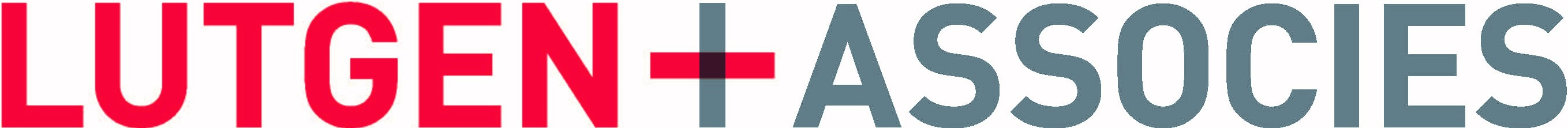 [Speaker Notes: Description du slide]
2. La constitutionnalisation jurisprudentielle du droit pénal
2. 1. l’œuvre de la cour constitutionnelle
L’extension du référant servant de base au contrôle de constitutionnalité 

Arrêt 12/02 du 22 mars 2002 :« Considérant que le principe de la légalité de la peine entraîne la nécessité de définir les infractions en termes suffisamment clairs et précis pour en exclure l’arbitraire et permettre aux intéressés de mesurer exactement la nature et le type des agissements sanctionnables; que le principe de la spécification de l’incrimination est partant le corollaire de celui de la légalité de la peine consacrée par l’article 14 de la Constitution »

Arrêt 12/02 du 22 mars 2002 : « Considérant que l’article 14 de la Constitution énonce que «nulle peine ne peut être établie ni appliquée qu’en vertu de la loi»; qu’il ressort de ce texte que pour être prononcée une peine doit être prévue par la loi, tant par son existence que par son taux de sévérité, et au jour de la commission du fait et à celui de la décision qui l’inflige; d’où il suit que le principe de la légalité des peines consacré par l’article 14 de la Constitution implique celui de la rétroactivité de la peine la plus douce »  

Arrêt 00152 du 22 janv. 2021 : « Il convient ensuite de relever que l’article 14 de la Constitution qui vise la légalité des peines consacre déjà, de manière implicite, le principe de non-rétroactivité. »
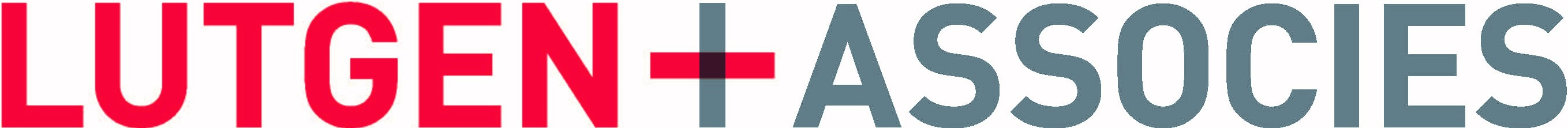 [Speaker Notes: Description du slide]
2. La constitutionnalisation jurisprudentielle du droit pénal
2. 1. l’œuvre de la cour constitutionnelle
L’extension du référant servant de base au contrôle de constitutionnalité 

Arrêt 00146 du 28 mai 2019 : « Considérant que ni le principe de l’État de droit, ni le principe de la légalité ne se trouvent énoncés tels quels par la Constitution ; […] Qu’en effet, les règles de primauté du Droit et de soumission de tout acte public ou privé à la règle de droit, toutes deux caractérisant le principe fondamental de l’État de droit, sont inhérentes à l’article 1 de la Constitution suivant lequel le Grand-Duché de Luxembourg est un État démocratique et à son article 51, paragraphe 1, suivant lequel le Grand-Duché de Luxembourg est placé sous le régime de la démocratie parlementaire […] Considérant que la question préjudicielle est dès lors recevable en ce que le principe de l’État de droit est à considérer sous les aspects d’accès à un juge et de recours effectif en découlant directement. »

Arrêt 00152 du 22 janv. 2021 : « Le principe de sécurité juridique, et ses expressions, tels les principes de confiance légitime et de non-rétroactivité des lois, font partie, par conséquent, des principes inhérents à tout système juridique basé sur le respect du droit.
Dès lors que toute règle de droit doit non seulement être suffisamment claire et accessible, mais également prévisible, la Cour constitutionnelle considère que lesdits principes sont également à rattacher au principe fondamental de l’État de droit, ce dernier devant agir selon les règles de droit, de sorte à renforcer la protection juridictionnelle de tout individu. »
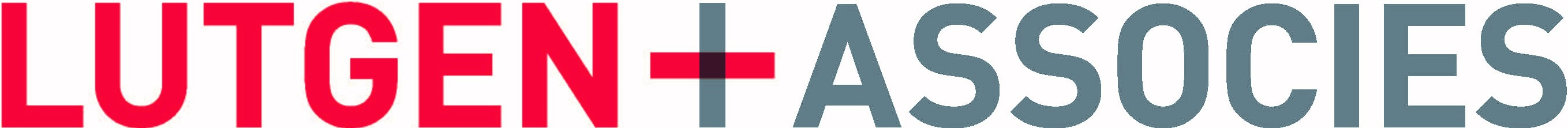 [Speaker Notes: Description du slide]
2. La constitutionnalisation jurisprudentielle du droit pénal
2. 1. l’œuvre de la cour constitutionnelle
Limite : le refus du contrôle d’opportunité 

Arrêt n° 54/10 du 19 mars 2010 : « le législateur est seul compétent pour déterminer les impératifs de l’ordre public et les moyens les plus aptes à atteindre leur réalisation; qu’il lui appartient d’apprécier s’il est souhaitable d’instaurer des peines plus sévères quand une infraction nuit particulièrement à l’intérêt général; que la Cour constitutionnelle ne pourrait censurer pareil choix que si celui-ci aboutit à une différence de traitement manifestement déraisonnable d’infractions comparables. »
« Considérant qu’au regard de l’objectif poursuivi par le législateur et de son très large pouvoir d’appréciation ainsi que du fait que le juge pénal est appelé à adapter la sanction à la gravité des négligences commises et l’importance des suites, l’aggravation de la sanction de l’article 422 du Code pénal se trouve dans un rapport raisonnable de proportionnalité avec le but poursuivi ».

Arrêt n° 71/12 du 9 mars 2012 : « la loi répond à ces critères et n’a pas dépassé sa marge d’appréciation ».
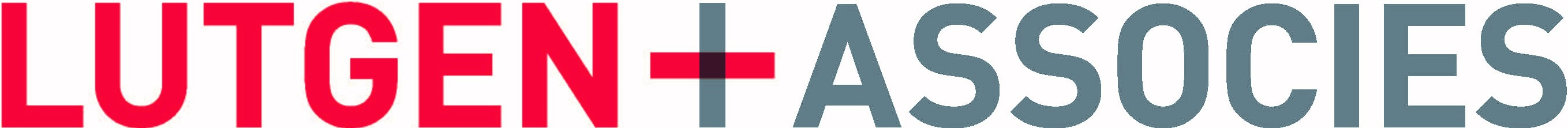 [Speaker Notes: Description du slide]
2. La constitutionnalisation jurisprudentielle du droit pénal
2. 2. l’œuvre des juridictions judiciaires
Incompétence de principe

Néanmoins, quatre formes de participation :
              ⤷ l’exception d’illégalité (art. 95 Constit.)
              ⤷ le contrôle de conventionnalité 
              ⤷ la transmission des questions préjudicielles 
              ⤷ l’interprétation de principes à valeur constitutionnelle
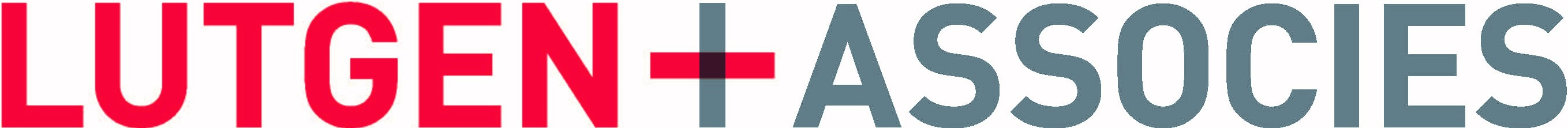 [Speaker Notes: Description du slide]
2. La constitutionnalisation jurisprudentielle du droit pénal
2. 2. l’œuvre des juridictions judiciaires
L’exception d’illégalité 

Art. 95 : «  Les cours et tribunaux n’appliquent les arrêtés et règlements généraux et locaux qu’autant qu’ils sont conformes aux lois. » 
Art. 86 nouveau : « Les juridictions n’appliquent les lois et règlements que pour autant qu’ils sont conformes aux normes de droit supérieures. » 

« La fonction attribuée à la Cour constitutionnelle par la Constitution est de statuer sur la conformité des lois à la Constitution. Ce sont les lois au sens formel qui sont visées par l’article 95ter de la Constitution, à l’exclusion donc des règlements et arrêtés grand ducaux dont le contrôle de constitutionnalité est réservé aux juridictions ordinaires en vertu de l’article 95 de la Constitution. Les règlements grand-ducaux sont soumis au contrôle incident des « Cours et Tribunaux », conformément à l’article 95 de la Constitution » (Le Conseil d’Etat, gardien de la Constitution et des Droits et Libertés fondamentaux, Luxembourg, 2006, p. 145 ; cf. également Cour, 12 juillet 2018, n° 42986 du rôle)
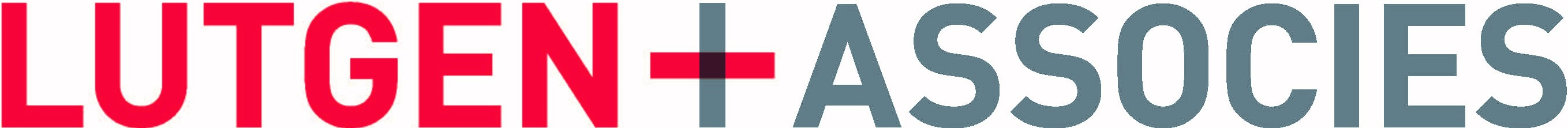 [Speaker Notes: Description du slide]
2. La constitutionnalisation jurisprudentielle du droit pénal
2. 2. l’œuvre des juridictions judiciaires
L’exception d’illégalité 

T. arr. Lux, 31 juill. 2020, 2020TALCH14/00111 : « La demande des appelants tendant à voir renvoyer devant la Cour constitutionnelle la question préjudicielle de conformité du règlement grand-ducal du 8 février 2008 à l’article 11 (6) de la Constitution, est à rejeter et il appartient au tribunal de céans de se prononcer sur la conformité dudit règlement à la Constitution. » 

Conclusions du Parquet général, Cour de cass., 18 mars 2021, n°49/2021 : « Il n’y a de même pas lieu de saisir, ainsi que le demande la demanderesse en cassation, la Cour constitutionnelle de la question de savoir « si les peines civiles prévues à l’article 102 du règlement grand-ducal du 3 août 2009 sont conformes à l’article 14 de la Constitution », le contrôle de la conformité à la Constitution d’un règlement grand-ducal appartenant, en vertu de l’article 95 de la Constitution, aux cours et tribunaux. » 

Cour, 17 avril 2002, numéro 25066 du rôle : « Si, en vertu de l’article 95 de la Constitution les Cours et tribunaux n’appliquent les arrêtés et règlements généraux et locaux qu’autant qu’ils sont conformes aux lois, ce n’est cependant que sous l’angle de la légalité que le contrôle de l’ordre judiciaire peut se faire et non sous celui de l’opportunité. Ainsi, les illégalités dont les règlements peuvent être entachés sont organiques, matérielles ou formelles. Les illégalités organiques sont celles qui résultent de l’incompétence de l’organe qui a édicté le règlement, tandis que les illégalités matérielles résultent de la violation du principe de soumission du règlement à la loi, c’est-à-dire que le règlement ne doit pas déborder le cadre tracé par une loi habilitante, et les illégalités formelles résultent de la violation de formes substantielles dans la procédure d’élaboration. »
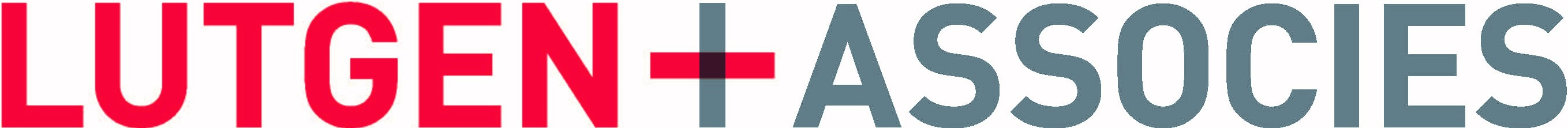 [Speaker Notes: Description du slide]
2. La constitutionnalisation jurisprudentielle du droit pénal
2. 2. l’œuvre des juridictions judiciaires
L’exception d’illégalité 

T. arr. Lux, 15 oct. 2015, n° 2703/2015 : question de la conformité d’un plan d’aménagement général à l’art. 14 de la Constit. quant à la légalité des peines. 

T. arr. Lux, 20 mai 2009, n°1550/2009 : question de la conformité d’un règlement municipal de la circulation à l’article 10bis de la Constit.
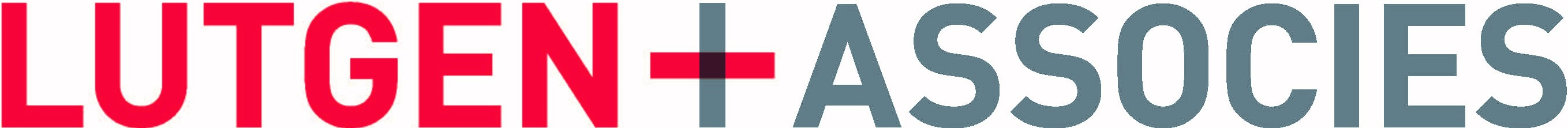 [Speaker Notes: Description du slide]
2. La constitutionnalisation jurisprudentielle du droit pénal
2. 2. l’œuvre des juridictions judiciaires
Le contrôle de conventionnalité 

Cour, 15 juill. 2015, n° 41814 du rôle : «Le texte conventionnel oblige donc les Etats adhérents à respecter ses dispositions et, le cas échéant, à écarter une norme interne contraire. […] le contrôle de la conventionnalité des dispositions légales internes est soumis au contrôle des juridictions nationales ».

Cour, 9 déc. 2003, n° 372/03 V : « le droit d’accès à un tribunal, que l’article 6 de cette Convention reconnaît à toute personne désirant obtenir une décision portant sur ses droits de caractère civil, ne s’étend pas à un droit de provoquer contre un tiers l’exercice de poursuites pénales afin d’obtenir sa condamnation (Cour européenne des droits de l’homme, 29 mars 2001, ASOCIACIÓN DE VÍCTIMAS DEL TERRORISMO C. Espagne, N° 54102/00, Recueil 2001-V, p.485). […]
Il en découle que la Convention ne garantit pas à la prétendue partie lésée le droit d’interjeter appel contre un jugement d’acquittement au pénal. […]
La partie civile sans qualité ni intérêt pour relever appel au point de vue de la vindicte publique et de l’application des peines, est également sans qualité ni intérêt pour prouver l’existence d’un acte d’appel du ministère public, la poursuite de l’action publique en instance d’appel restant l’apanage du ministère public ».
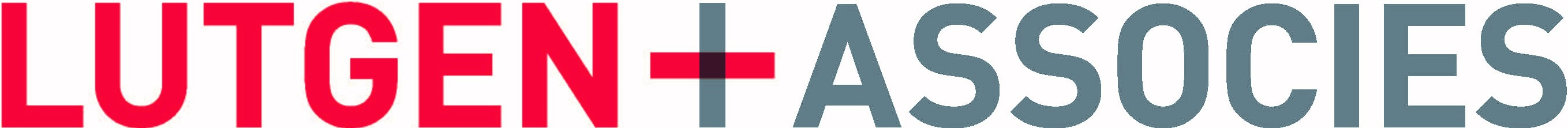 [Speaker Notes: Description du slide]
2. La constitutionnalisation jurisprudentielle du droit pénal
2. 2. l’œuvre des juridictions judiciaires
Le contrôle de conventionnalité 

Cour, 21 juill. 2020, n° 267/20 : « Avant d’examiner si l’infraction de malversation est établie à l’égard de X), il y a d’abord lieu, pour des raisons de logique juridique, d’examiner la conformité du libellé des articles 575 4° du Code de Commerce et 490 du Code pénal à l’article 7 de la convention des droits de l’homme, à l’article 49 de la Charte européenne des droits fondamentaux et à l’article 14 de la Constitution, alors que sa défense fait valoir que la notion de « malversation » est trop imprécise pour permettre au curateur de mesurer la portée de la disposition et de régler sa conduite. […] 
Dans son arrêt E.K. c. TURQUIE du 7 février 2002, la Cour européenne des droits de l’homme a retenu : « la loi doit définir clairement les infractions et les sanctions qui les répriment. Cette condition se trouve remplie lorsque le justiciable peut savoir, à partir du libellé de la disposition pertinente et, au besoin, à l’aide de son interprétation par les tribunaux, quels actes et omissions engagent sa responsabilité pénale » […] Dans cet ordre d’idées, la Commission européenne des droits de l’homme a déclaré irrecevable la requête introduite par un curateur belge qui avait invoqué l’imprécision de la notion de « malversation ». La Commission a en effet retenu que la notion, qui s’adresse à des professionnels du droit, telle qu’entendue par la Cour de cassation, respecte l’exigence de prévisibilité des normes pénales imposée par l’article 7 de la Convention européenne des droits de l’homme (Comm. Eur. D.H., 14 décembre 1988, Delande c. Belgique, aff. 14192/88).  […] 
Le moyen tiré de la violation de l’article 7 de la Convention européenne des droits de l’homme et des libertés fondamentales n’est donc pas fondé. »
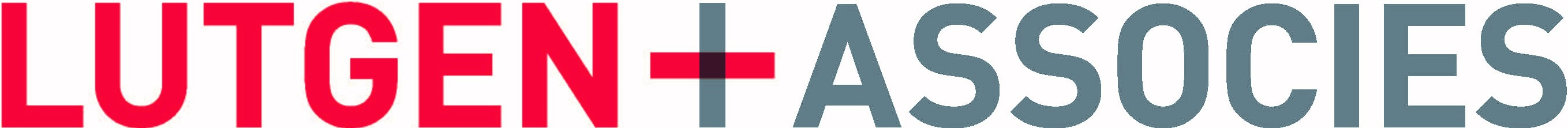 [Speaker Notes: Description du slide]
2. La constitutionnalisation jurisprudentielle du droit pénal
2. 2. l’œuvre des juridictions judiciaires
La transmission des questions préjudicielles 

T. arr. Lux, 27 févr. 2019, LCRI n° 15/2019 : « cette présomption irréfragable s’applique à chacun de la même manière. Aucune disposition du Code pénal ne prévoit en effet un régime légal différent pour une certaine catégorie de personnes. Seul le régime légal en fonction de l’âge de la victime, pour des raisons de protections des mineurs détaillées ci-avant, change, ce régime s’appliquant cependant à tout prévenu. Il ne saurait donc être question d’une violation de l’égalité devant la loi, toutes les personnes étant traitées de la même manière puisque la présomption irréfragable de l’absence de consentement s’applique à chacun. Il s’ensuit que la question de constitutionnalité est dénuée de tout fondement, de sorte qu’il n’y a pas lieu de saisir la Cour Constitutionnelle pour poser la question soumise par la défense. »

T. arr. Lux, 4 mai 2010, n°1600/2010 : « Comme l’article 9 précité ne prévoit qu’une peine d’amende, il ne peut pas s’agir d’une peine criminelle. Pour que cette amende puisse être considérée comme une amende de police, il faudrait que la loi spéciale l’instaurant le précise. La loi modifiée du 12 novembre 2004 ne disposant pas que l’amende y prévue est une amende contraventionnelle il y a lieu de retenir qu’il ne peut s’agir que d’une peine délictuelle. La question de constitutionnalité étant dénuée de tout fondement, il n’y a pas lieu de saisir la Cour Constitutionnelle. »
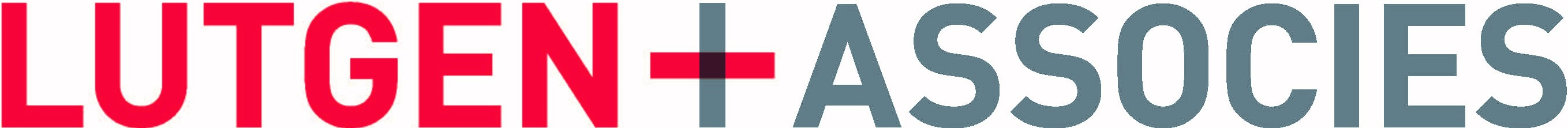 [Speaker Notes: Description du slide]
2. La constitutionnalisation jurisprudentielle du droit pénal
2. 2. l’œuvre des juridictions judiciaires
La transmission des questions préjudicielles 

T. arr. Lux, 26 juin 2013, LCRI n° 32/2013 : «La Constitution garantit la liberté individuelle et précise que nul ne peut être poursuivi que dans les cas prévus par la loi et dans la forme qu’elle prescrit (Art. 12). […]
La garantie constitutionnelle portant sur la liberté individuelle et la forme des poursuites pénales implique dès lors également le respect des droits de la défense. 
Si l’article 510 trouve application, et qu’aucun décret d’autorisation n’est rendu, certains témoins ne pourront pas être entendus, alors que leur témoignage est susceptible de contribuer à la manifestation de la volonté. L’impossibilité d’entendre ces témoins est dès lors susceptible de léser les droits de la défense. 
La question de constitutionnalité qui en découle n’est dès lors pas dénuée de tout fondement »

Cour, 21 juill. 2020, n° 267/20 : « La défense fait encore état de l’article 14 de la Constitution, qui dispose que « nulle peine ne peut être établie ni appliquée qu’en vertu de la loi ». […] 
Il suffit que grâce à des critères logiques, techniques et d’expérience professionnelle, les éléments constitutifs de l’infraction puissent être déterminés avec une sûreté suffisante sans tomber dans l’arbitraire. Pour les raisons exposées ci-avant, les articles 575 4° du Code de commerce et 490 du Code pénal définissent l’infraction de malversation en des termes suffisamment clairs permettant aux intéressés de prévoir avec une sureté suffisante les caractéristiques essentielles des conduites constitutives de l’infraction visée. Il en suit que la demande tendant à saisir la Cour Constitutionnelle de la question préjudicielle proposée par l’appelant est à rejeter […] pour être dénuée de tout fondement. »
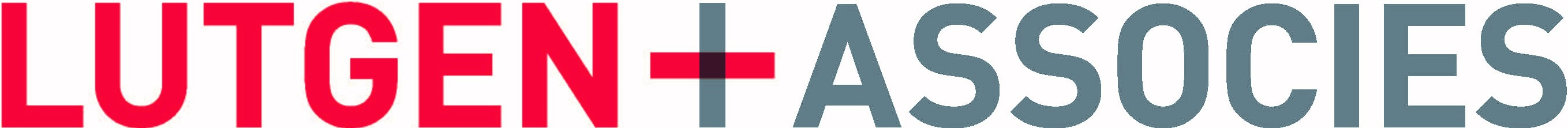 [Speaker Notes: Description du slide]
2. La constitutionnalisation jurisprudentielle du droit pénal
2. 2. l’œuvre des juridictions judiciaires
L’interprétation de normes constitutionnelles

T. arr. Lux, 16 oct. 2014, n° 2628/2014 : « L'ensemble des considérations susmentionnées doivent encore se mesurer au principe de l’interprétation stricte de la loi pénale, découlant du principe constitutionnel de la légalité des peines. 
Face aux incertitudes d’interprétation qui viennent d’être évoquées, l’interprétation la plus restrictive et donc la plus favorable au prévenu s’impose au juge pénal ».

T. arr. Lux, 7 nov. 2011, n° 3288/2011 : « A cela s'ajoute que le principe constitutionnel de la publicité des audiences, auquel il n'est fait exception que dans les cas limitativement énumérés par la Loi, exceptions qui ne sont pas réalisées en l'espèce, ne constitue pas seulement une garantie, une sauvegarde pour les plaideurs, mais également pour le public intéressé. »

Ch. C. Cour, 25 oct. 2001, n° 378/01 : « l’article 12 introduit de façon claire et précise l’obligation d’informer la personne privée de liberté par une décision de justice des moyens légaux pour la recouvrer. Il garantit un droit fondamental au citoyen, et en tant que norme constitutionnelle il se prête à l’application à l’instruction ».
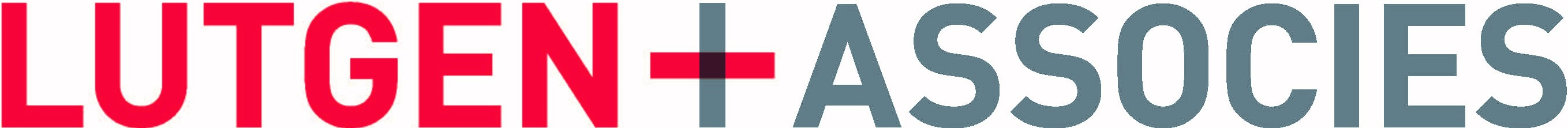 [Speaker Notes: Description du slide]
CONCLUSION
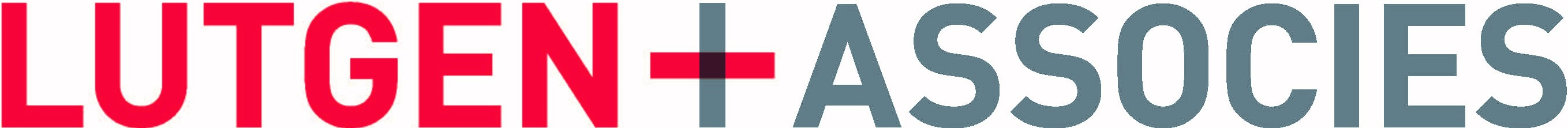 [Speaker Notes: Description du slide]
Merci pour votre attentionDes questions ?
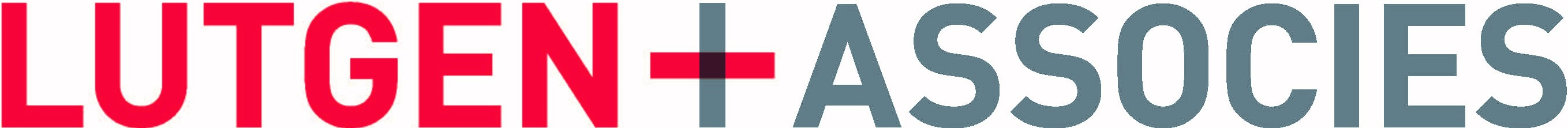 Florent Kirmann 
Avocat à la Cour
Docteur en droit
10 rue Sainte Zithe L-2763 Luxembourg
T (+352) 27 35 27 F (+352) 27 35 27 35
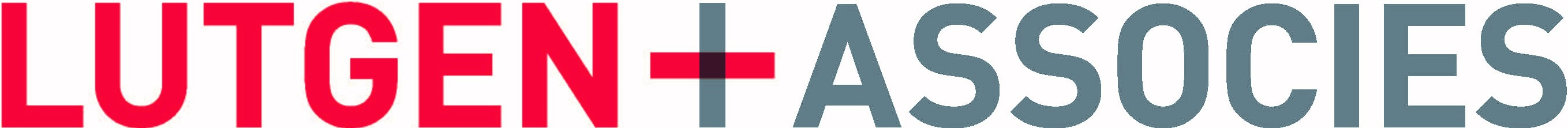